Метод «Спрямоване читання»
Віліч Галина Степанівна
Даний метод передбачає самостійне читання («про себе»), постановку запитання та обговорення змісту. А також:
Дає можливість учителю:
Дає можливість учням:
Спрямувати читання учнів з допомогою запитань;
Заохотити учнів до формування власної точки зору;
Сприяти проведенню дискусії.
Розуміти текст та виділяти з нього ключові поняття;
Презентувати спільні результати;
Відповідати на запитання високого рівня;
Міркувати над прочитаним;
Аналізувати отриману інформацію.
Алгоритм діяльності
Розбити текст на частини, щоб можна було простежити основну лінію дії.
Спрямувати читання учнів кожного уривку певним (Знайдіть у тексті…). Запропонувати учням мовчки читати й зупинятися на зазначених учителем місцях.
Учитель ставить підготовлені запитання на розуміння тексту.
Учні обговорюють відповіді на них усім класом.
Позначити в тексті: Що важливо? Що потрібно запам’ятати? Про що довідалися вперше? Що було незвичайним, несподіваним?
Запропонувати учням скласти запитання до тексту, починаючи їх словами «Чому?» «З якою метою?» «Як?»
Здійснити колективне обговорення виконаної роботи. Дати учням можливість визначити своє ставлення до тексту історичного джерела, використовуючи при цьому такі слова:
Це правильно, тому що…
Я впевнена (-ий) у тому, що…
Я добре знаю, що…
Я думаю інакше, тому що…
Я переконана (-ий) у цьому, тому що…
Я сумніваюся у цьому, тому що…
Я не згодна (-ий) з цим, тому що…
Приклад використання методу
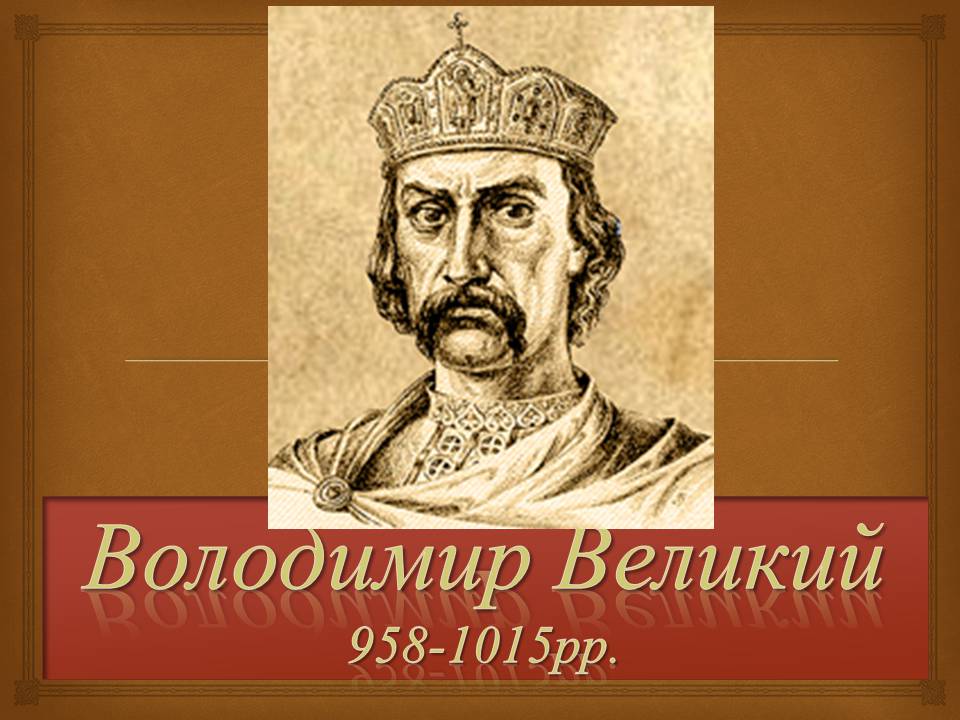 Тема: «Володимир Великий»
Внутрішня і зовнішня політика Володимира.
Історія України 7 клас
Завдання:
Прочитати перші три абзаци.
Знайти речення, які пояснюють суть державної реформи Володимира щодо управління землями. Бути готовими їх зазначити.
Читання учнями мовчки («про себе») перших трьох абзаців